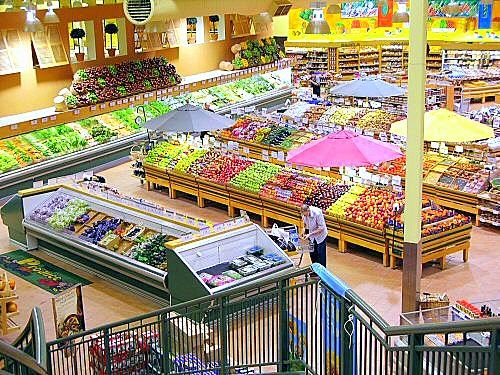 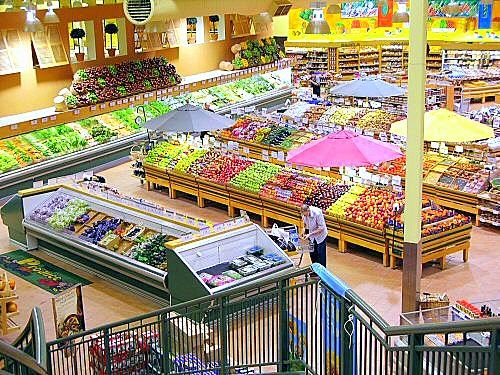 LOS PRODUCTOS
MARGARITA VALLE LEÓN
4
23 de marzo 2013
INDICE
UNIMEX
23/03/2013
2
Definición
Todo elemento tangible, material, visible que entra en contacto con el cliente.
Debe cumplir las expectativas del cliente.
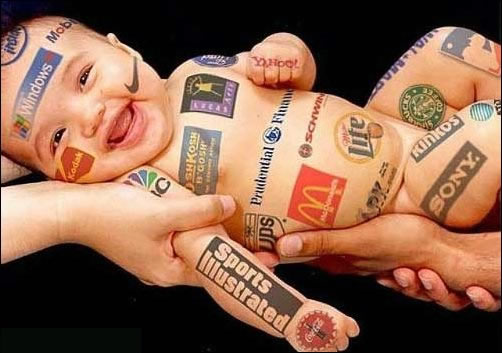 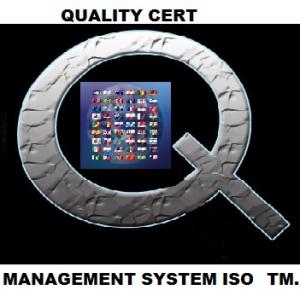 UNIMEX
23/03/2013
3
El concepto de calidad en empresas de productos
CALIDAD. Cumplir con expectativas del cliente
Calidad de MP. Se controla con un programa de calidad para proveedores.
Calidad de Proceso. Paso a Paso.
Calidad del producto final. Se mide, controla, mejora.
Calidad de servicios a clientes internos y externos. Por lo regular no se mide, ni controla, ni mejora.
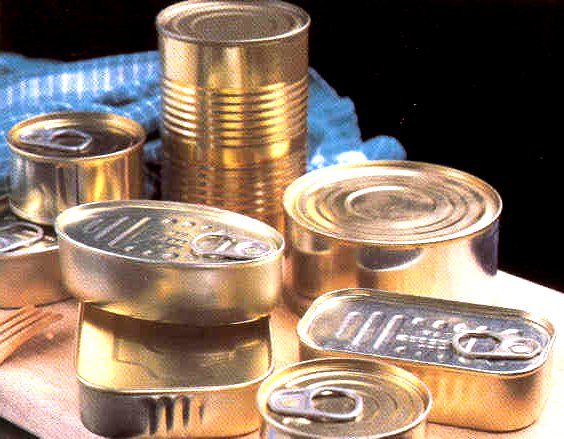 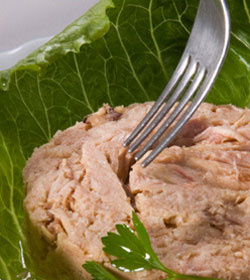 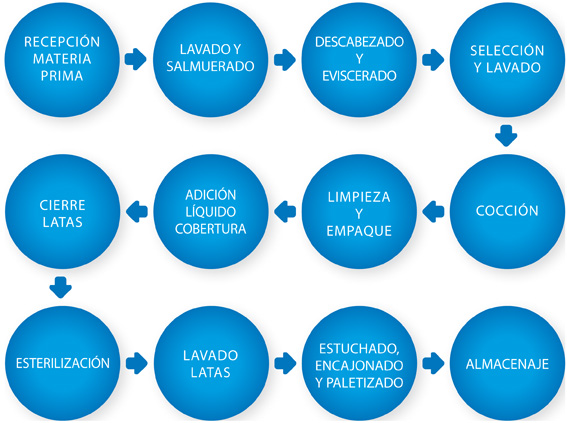 UNIMEX
23/03/2013
4
Mezcla de productos y servicios
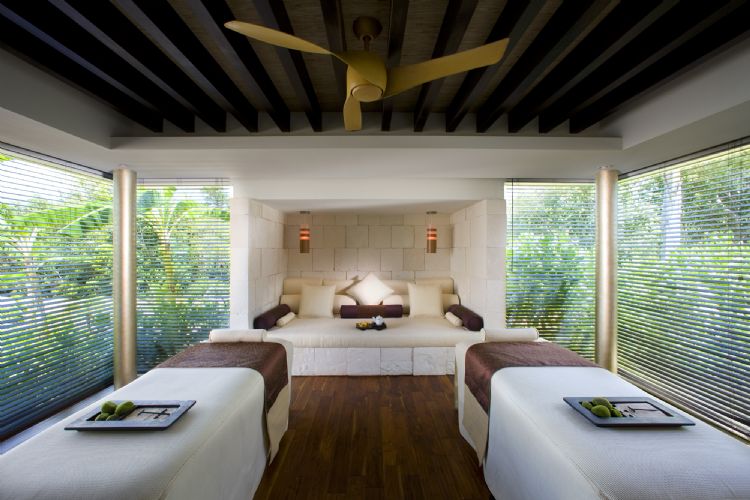 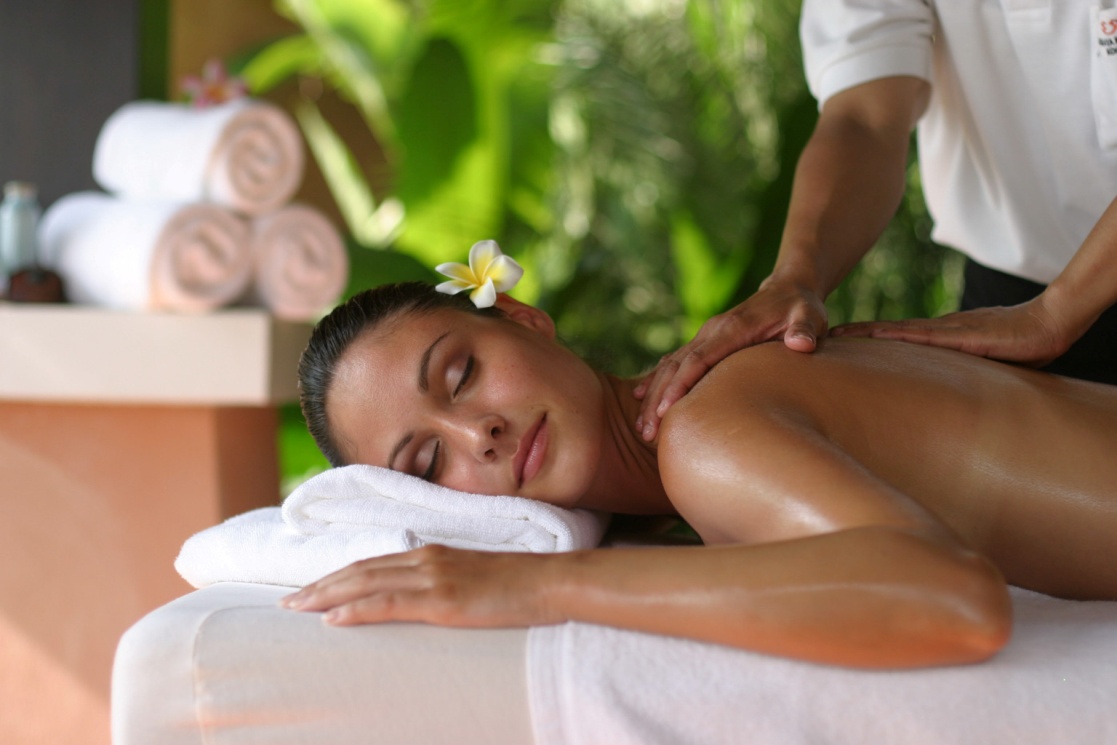 Lo que la define es el contenido final que recibe el cliente
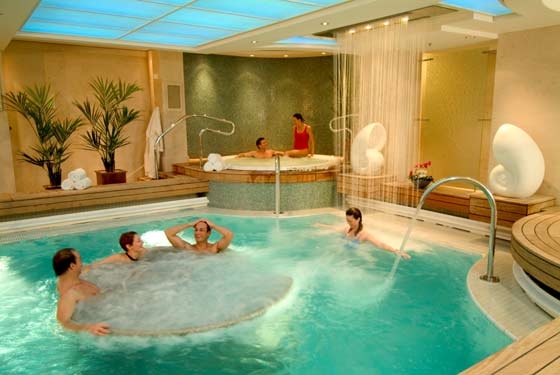 No existen empresas puras: sólo de productos o sólo de servicios
Cada vez crece más la importancia de la calidad del servicio.
UNIMEX
23/03/2013
5
Mezcla de productos y servicios
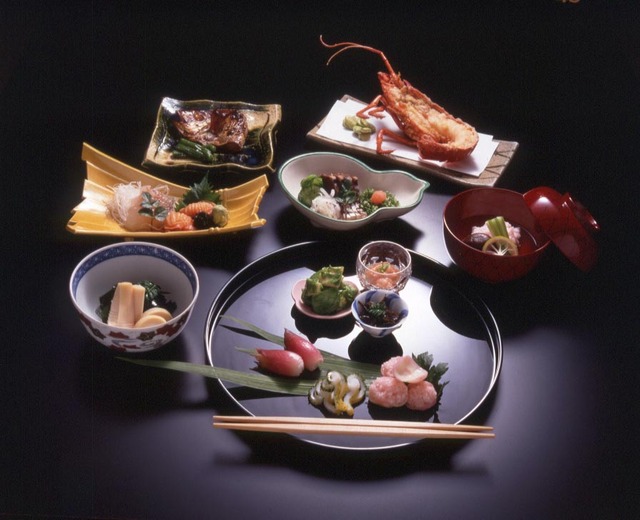 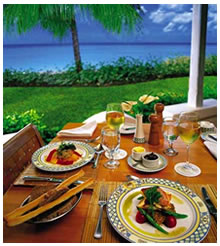 UNIMEX
23/03/2013
6
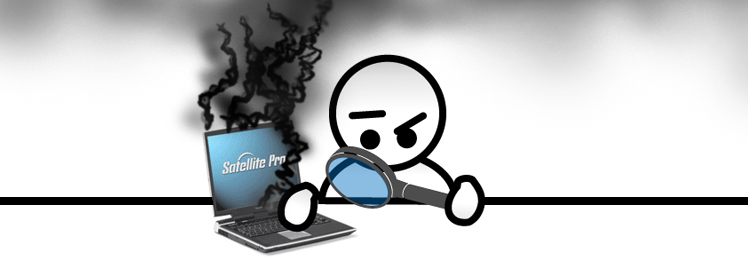 Problemática de la calidad del servicio
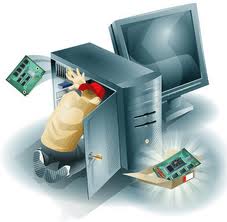 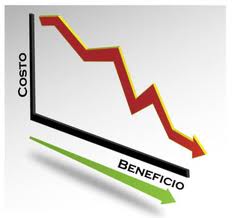 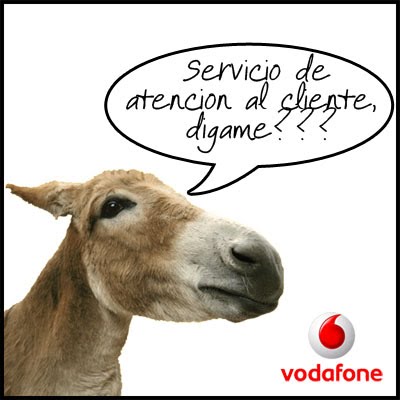 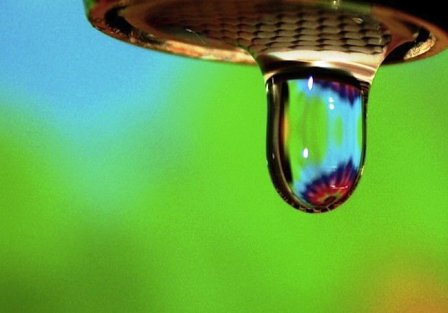 No hay conciencia de que la competencia esta en la calidad del servicio
UNIMEX
23/03/2013
7
EJERCICIO
EN EQUIPO
UNIMEX
23/03/2013
8